Mit allen Sinnen durch die Welt
Wir lernen unsere Mitschüler kennen
Syrien
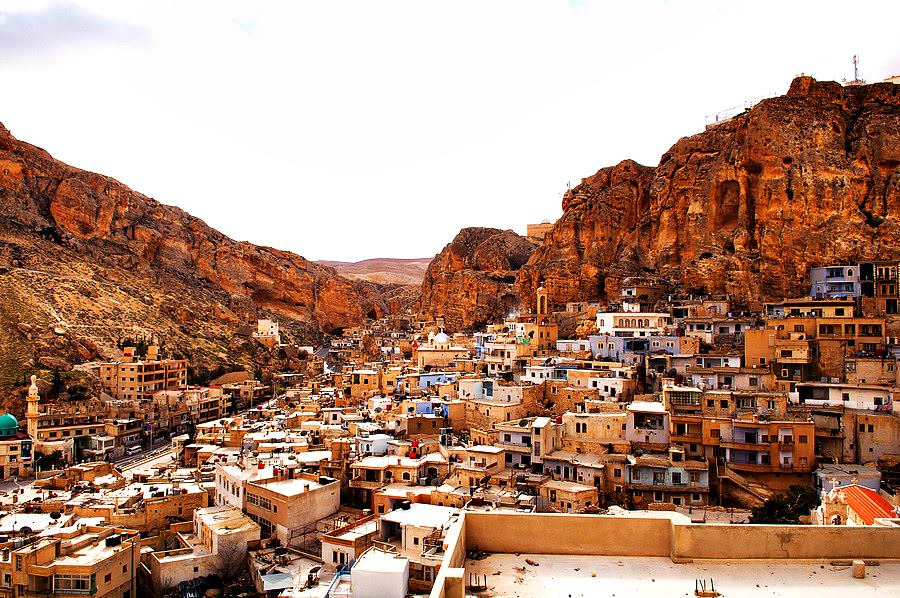 Manakish – eine Mini-Pizza mit Gewürzpaste
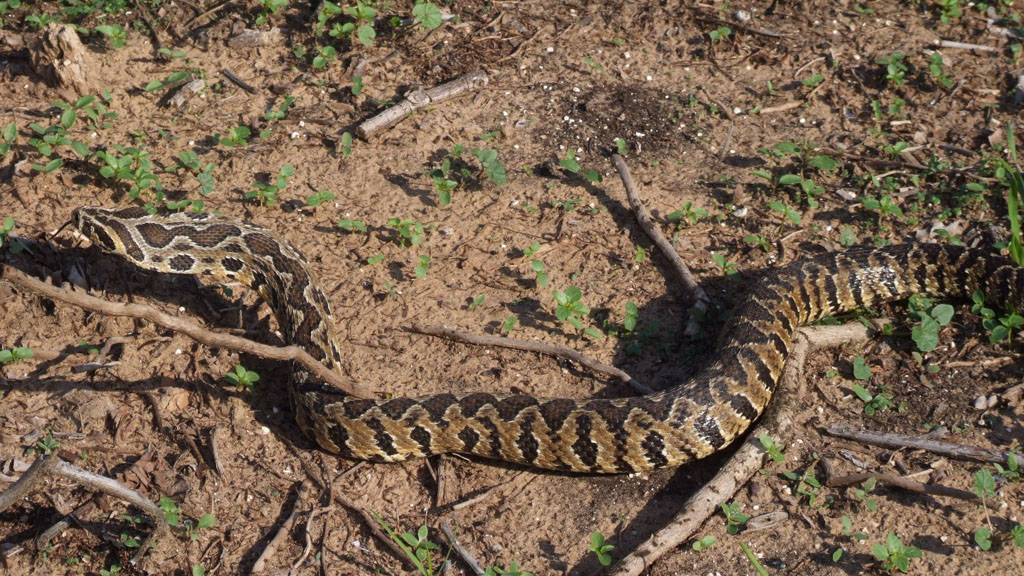 giftige Palästina-Viper
Philippinen
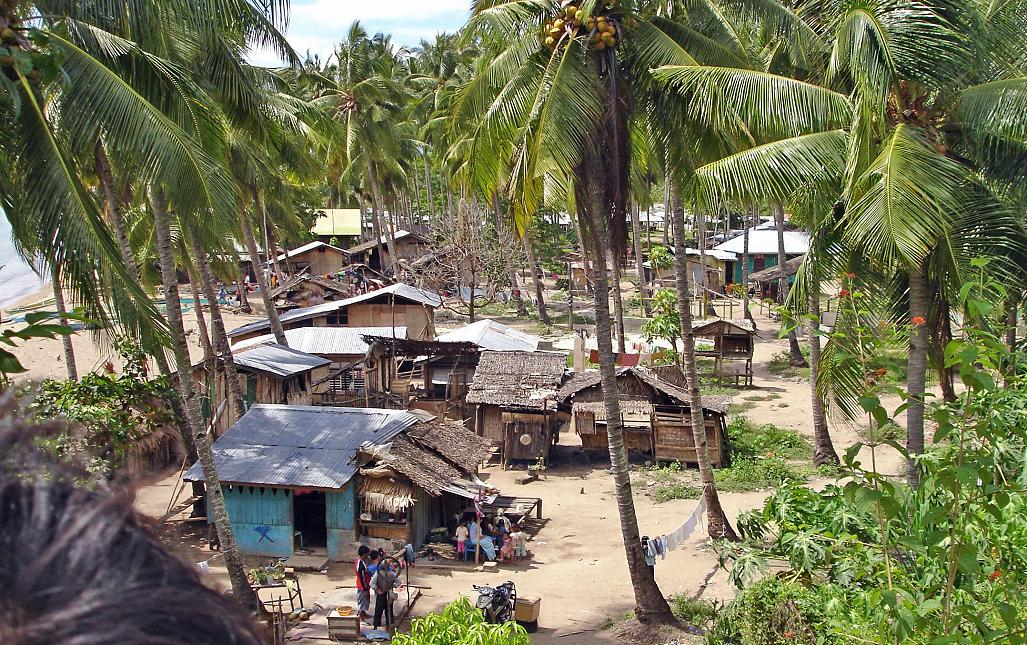 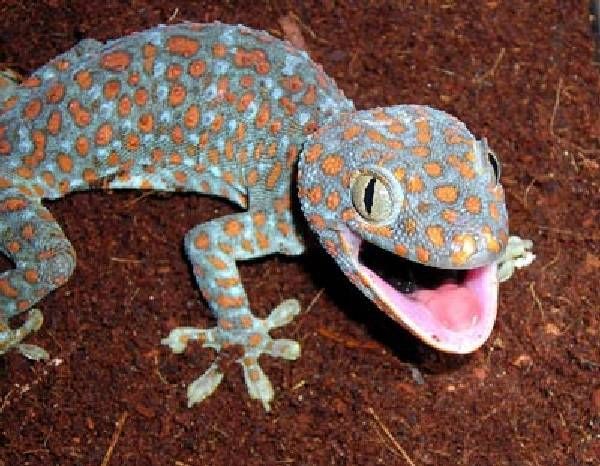 Tokay – eine Geckoart
Lumpia – philippinische Frühlingsrollen
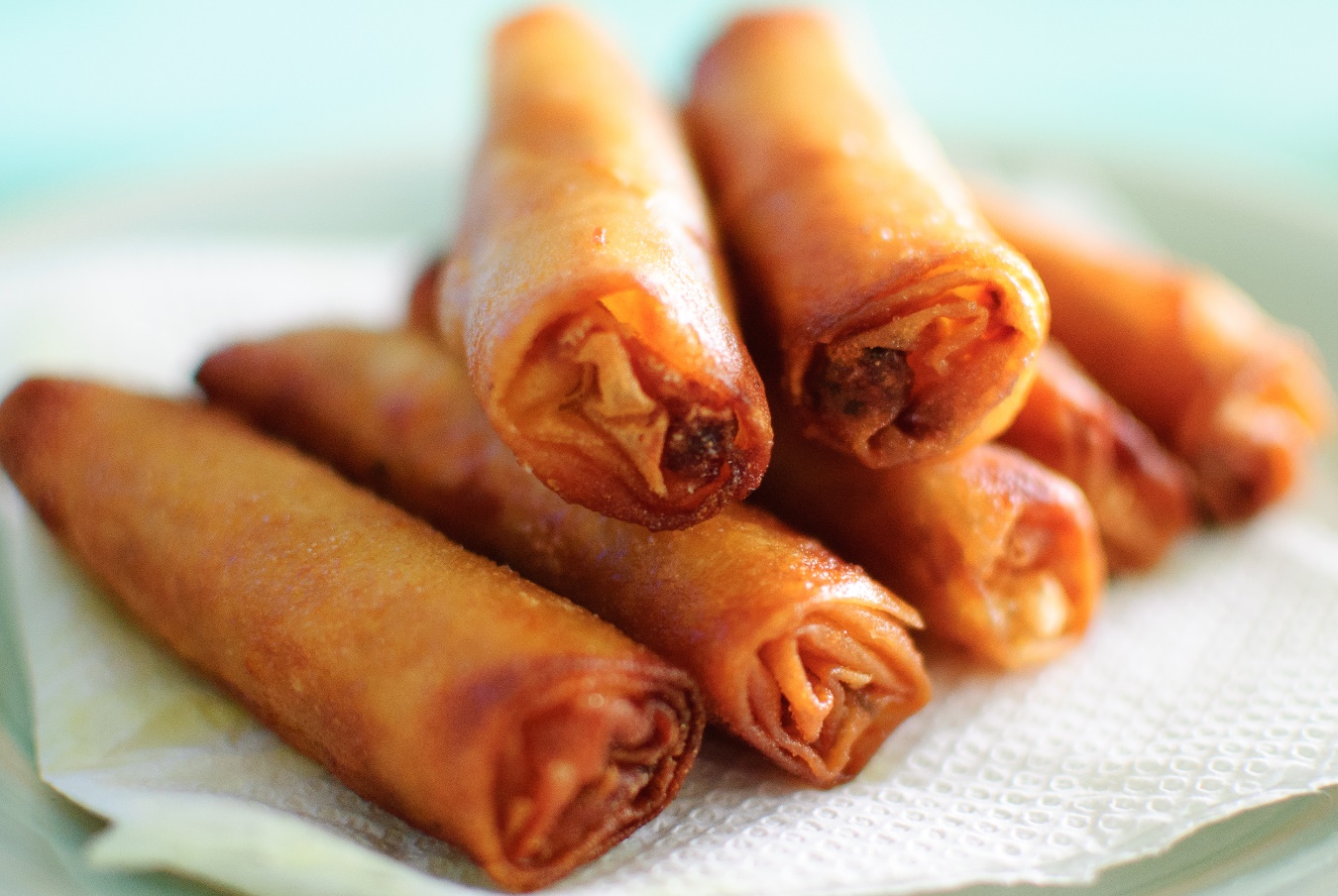 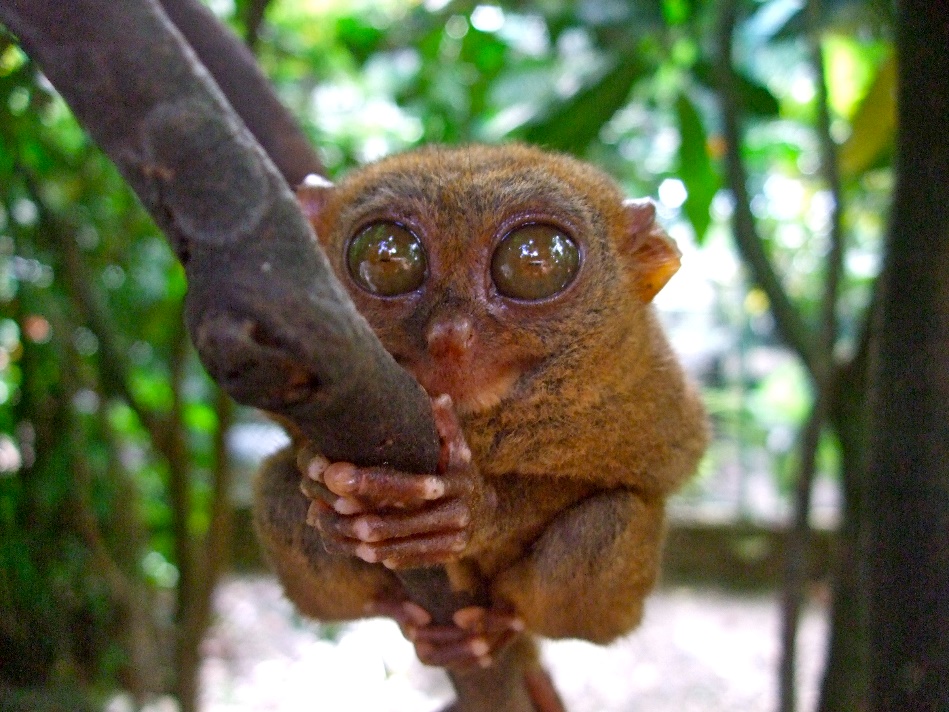 Maki – ein nachtaktiver Halbaffe
Somalia
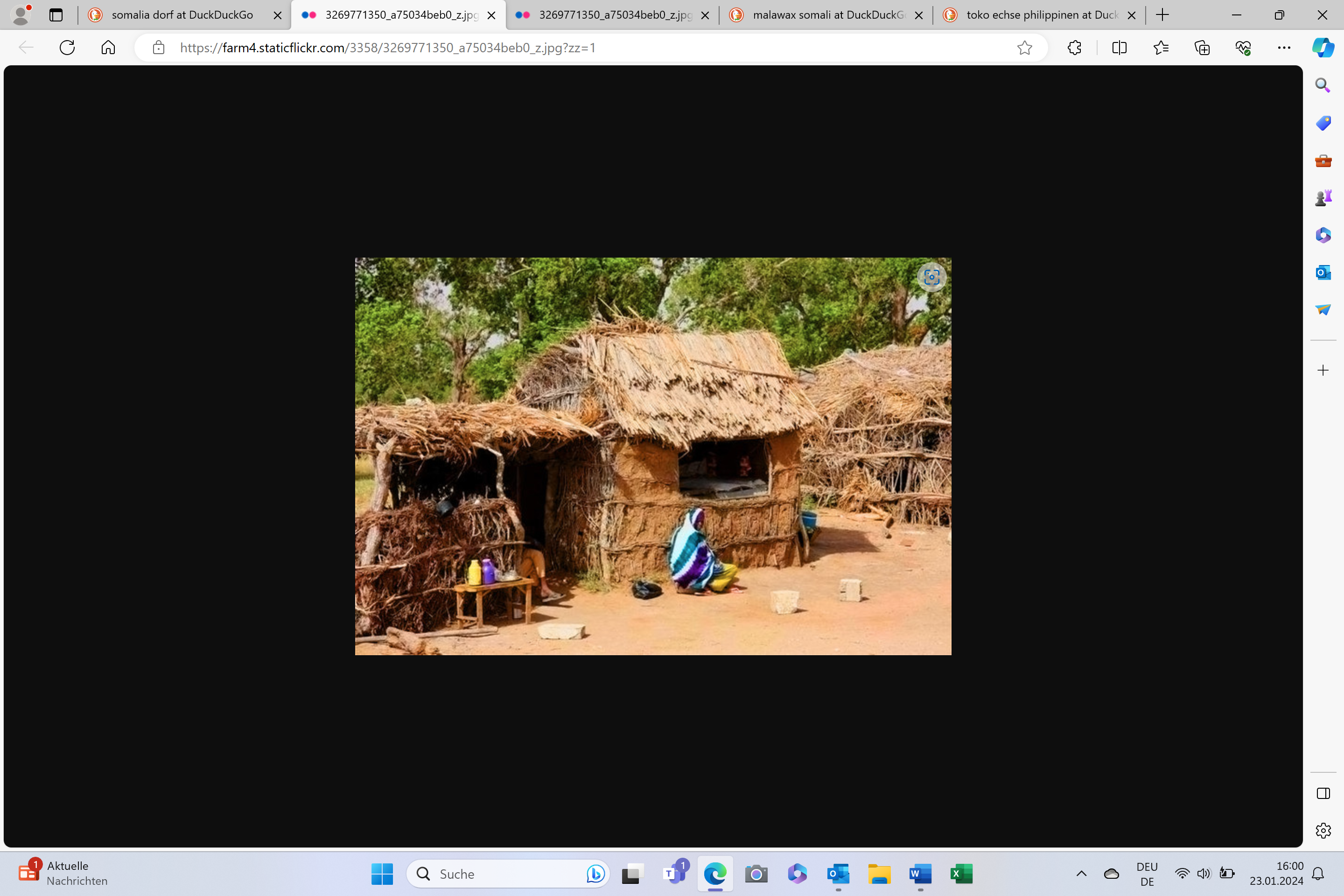 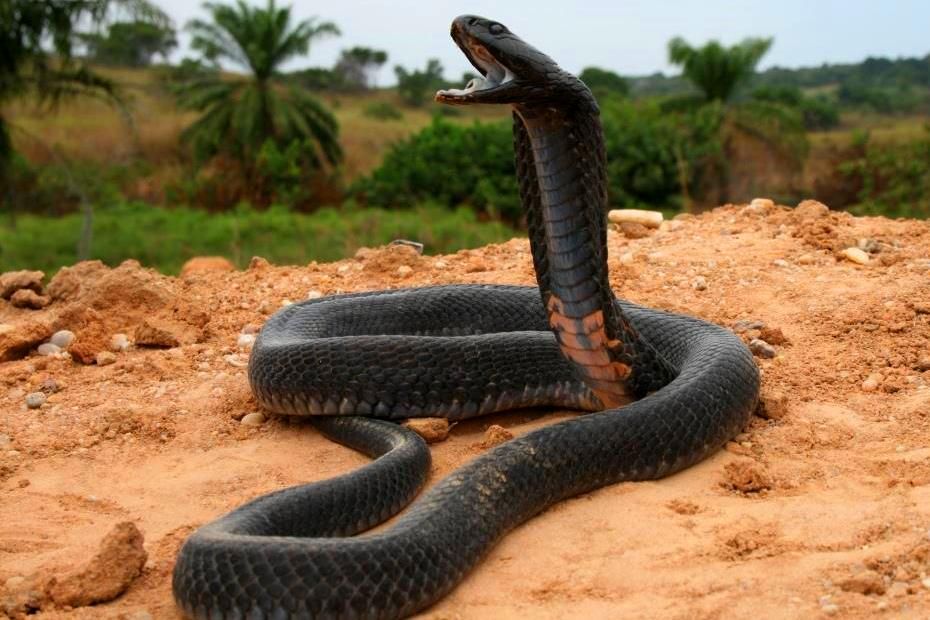 Malawax – die Palatschinke aus Somalia
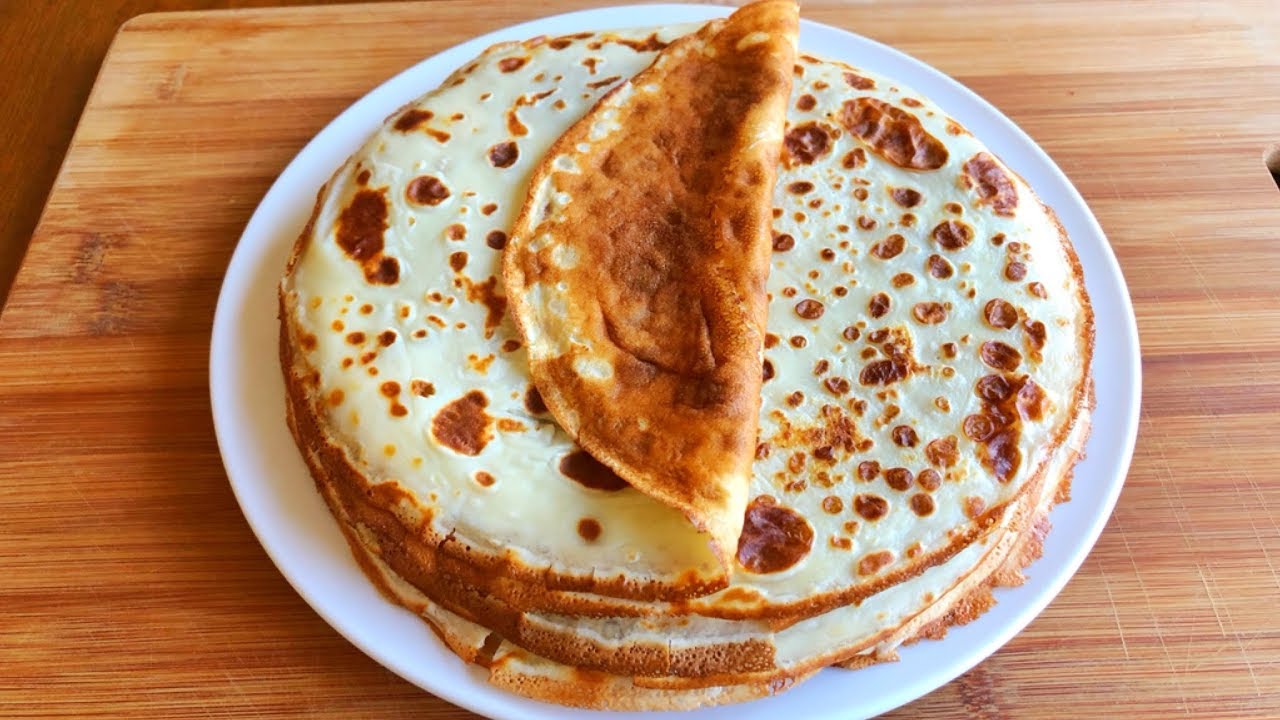 Schwarze Kobra aus Somalia
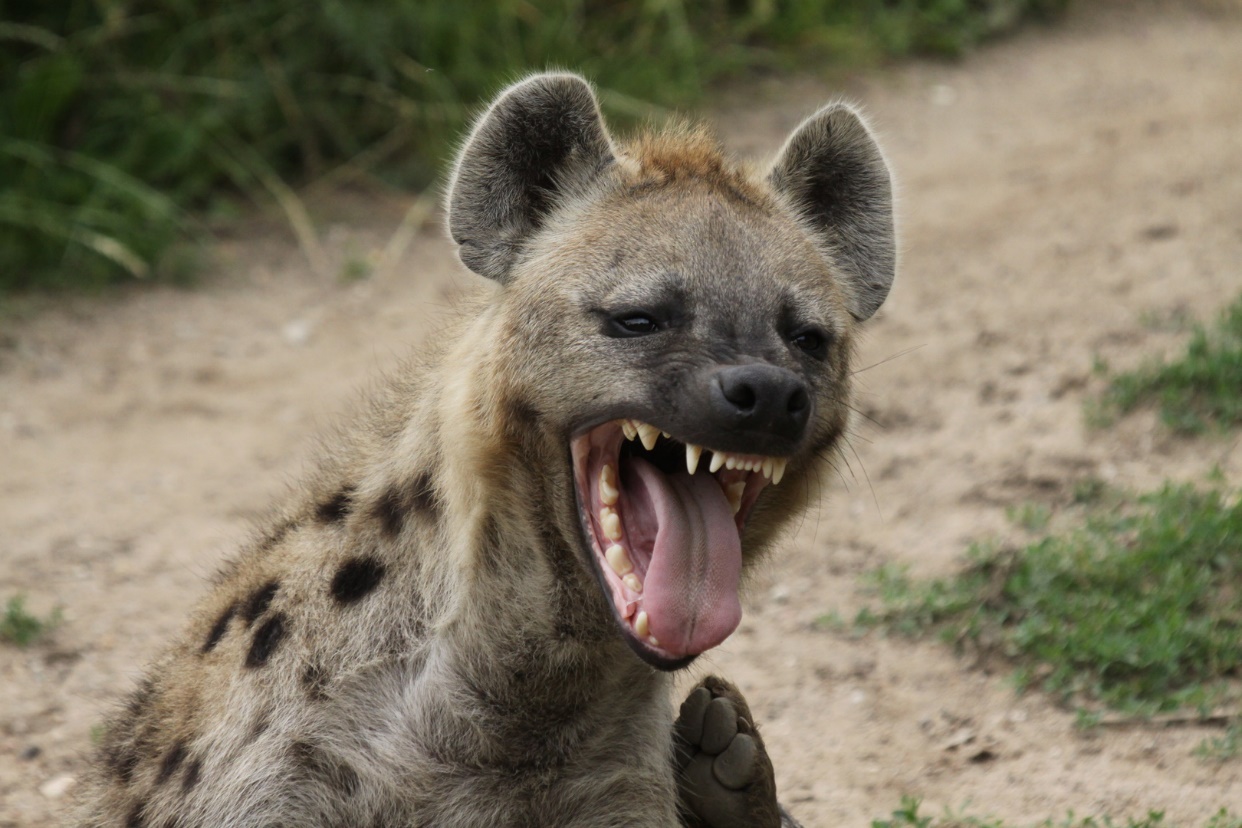 „lachende“ Hyäne
Nigeria
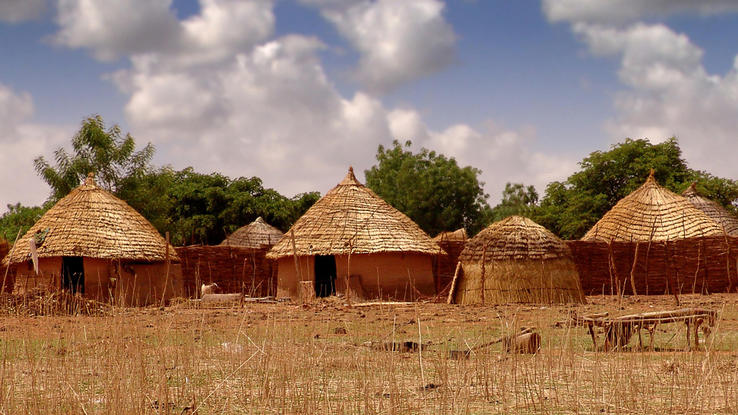 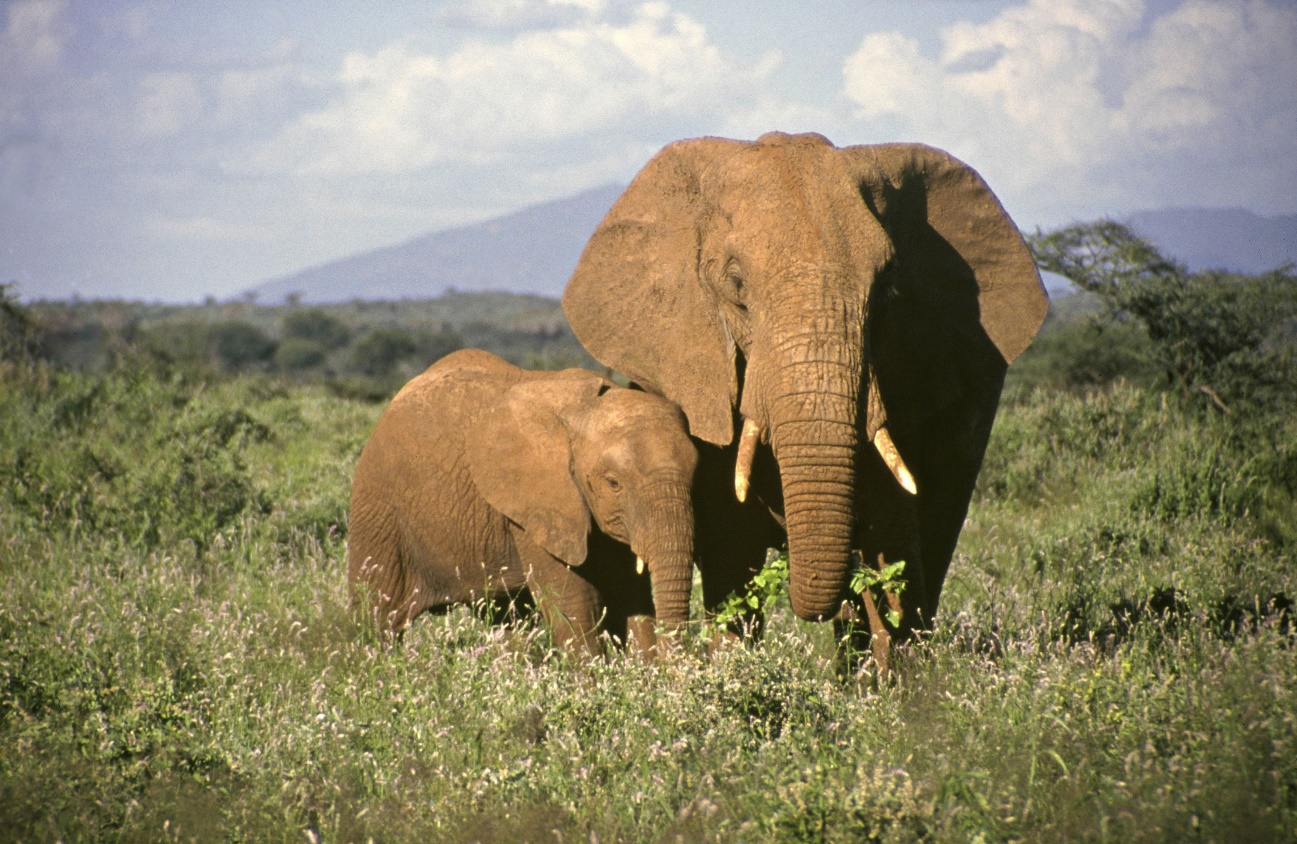 Elefantenherden
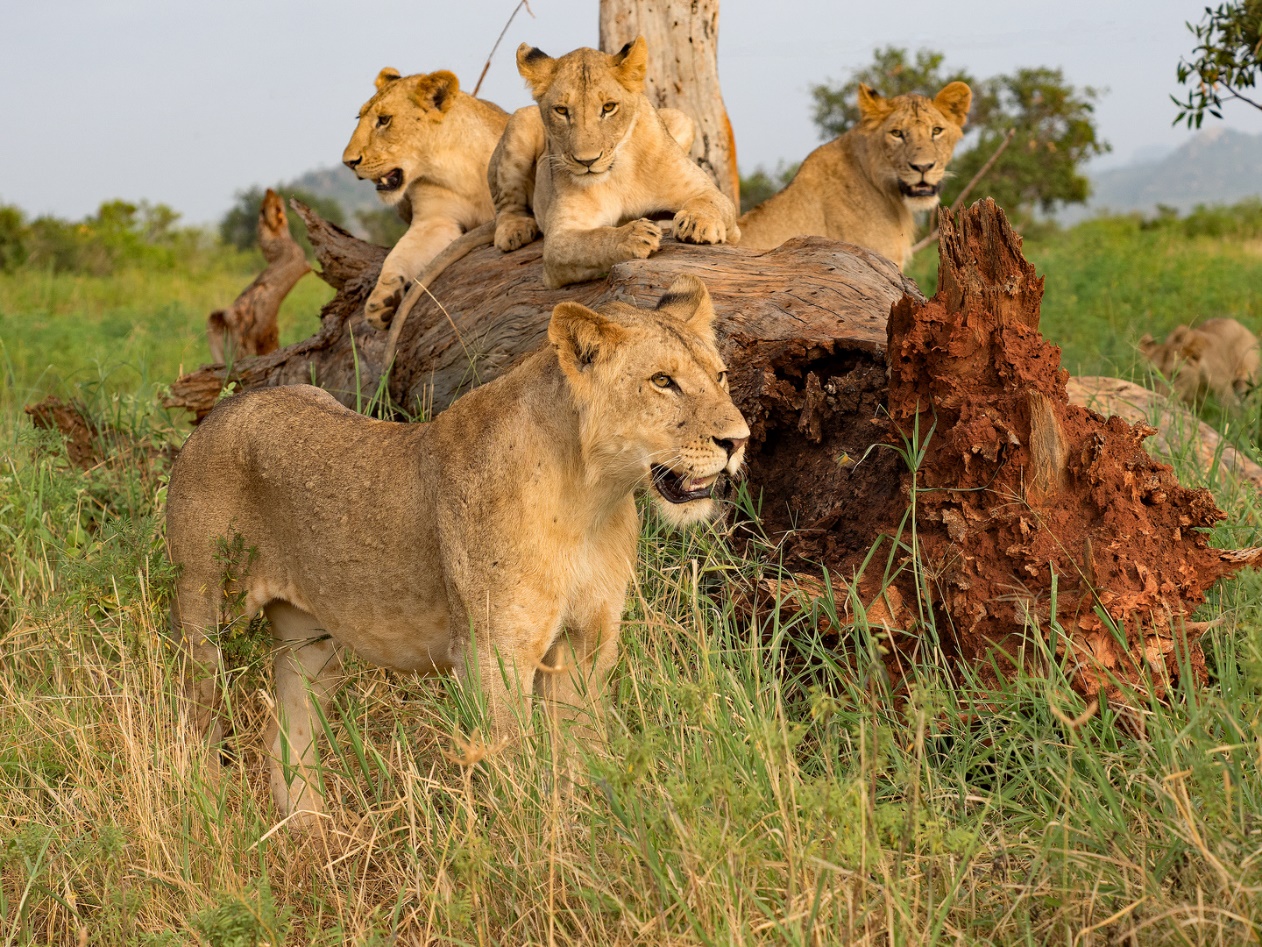 Löwenrudel
Kroatien
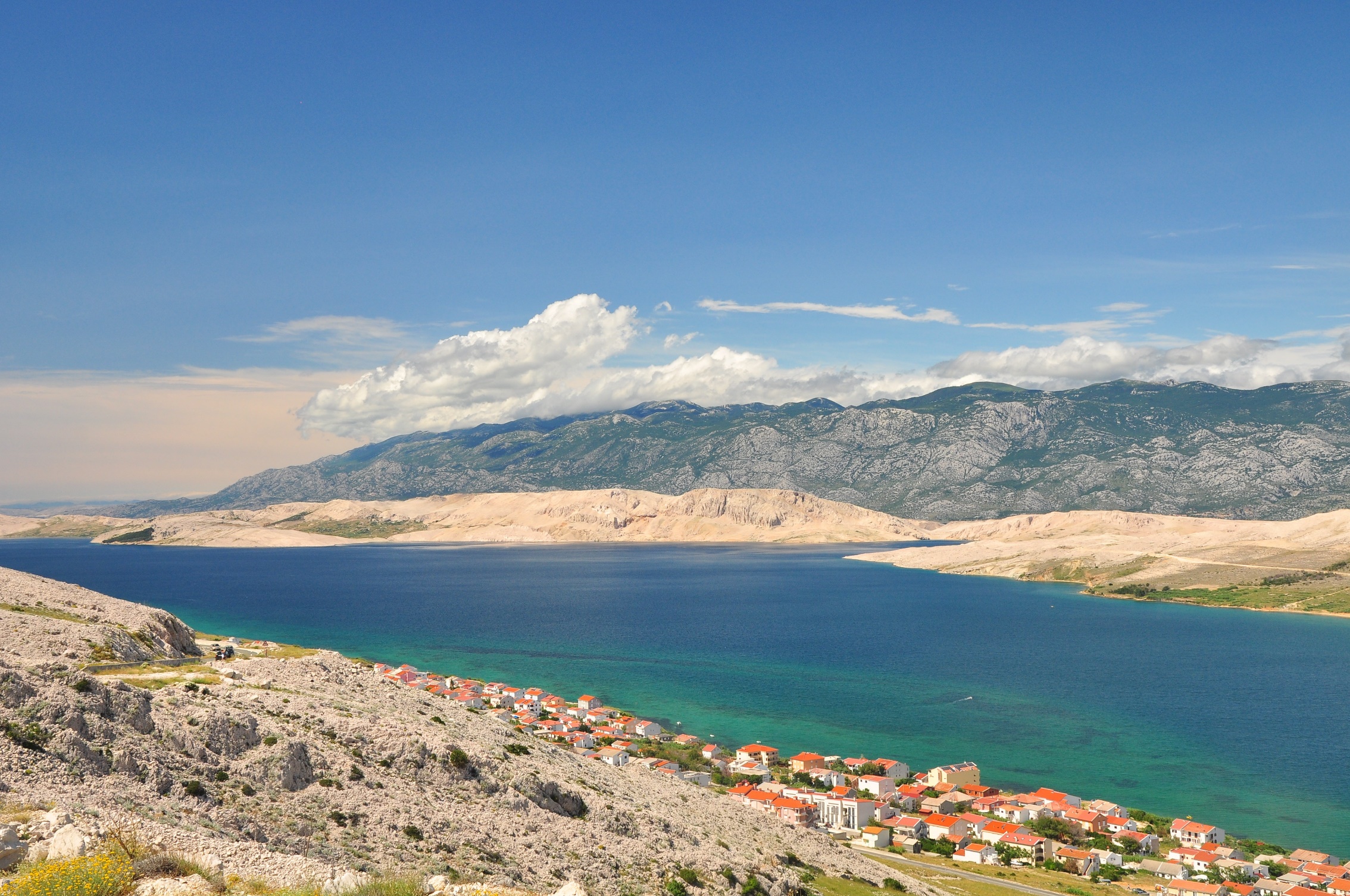 Insel Pag
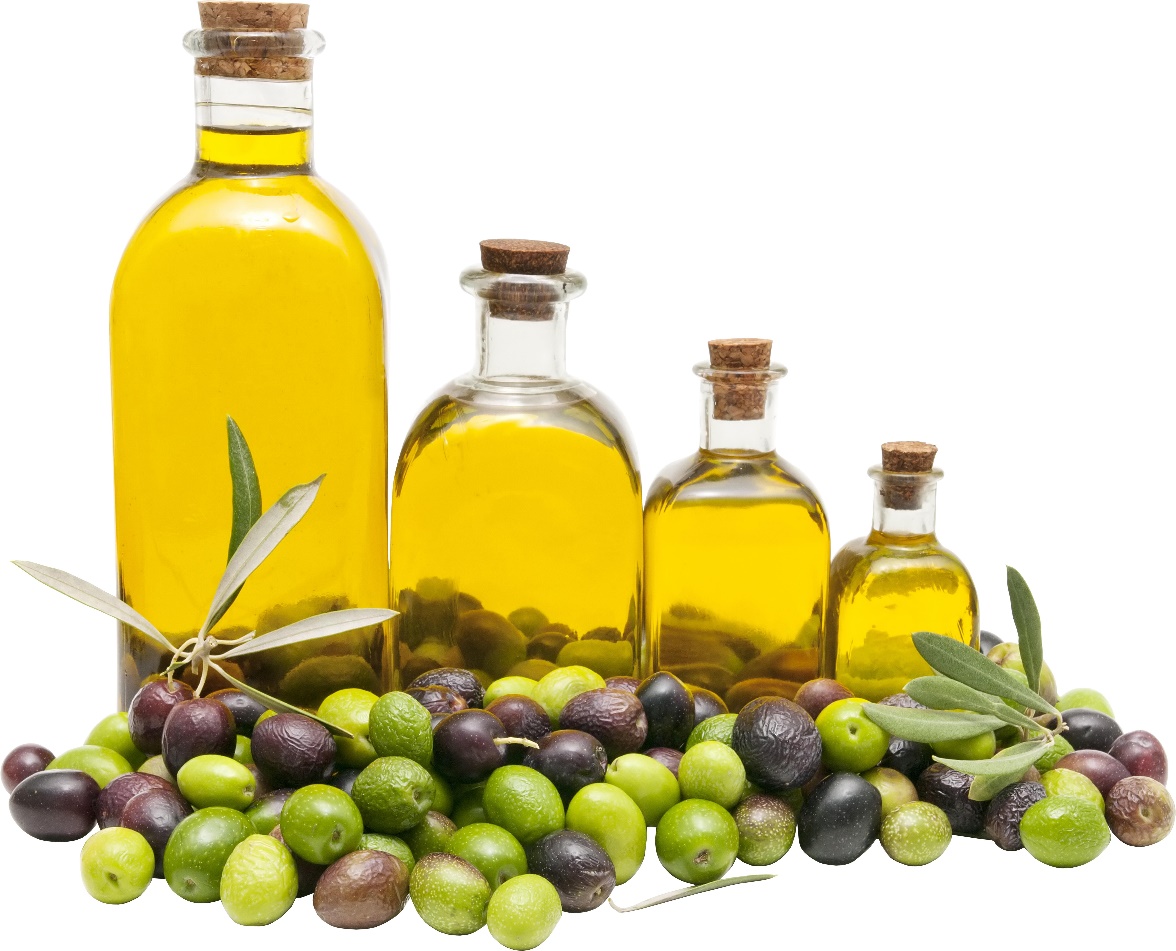 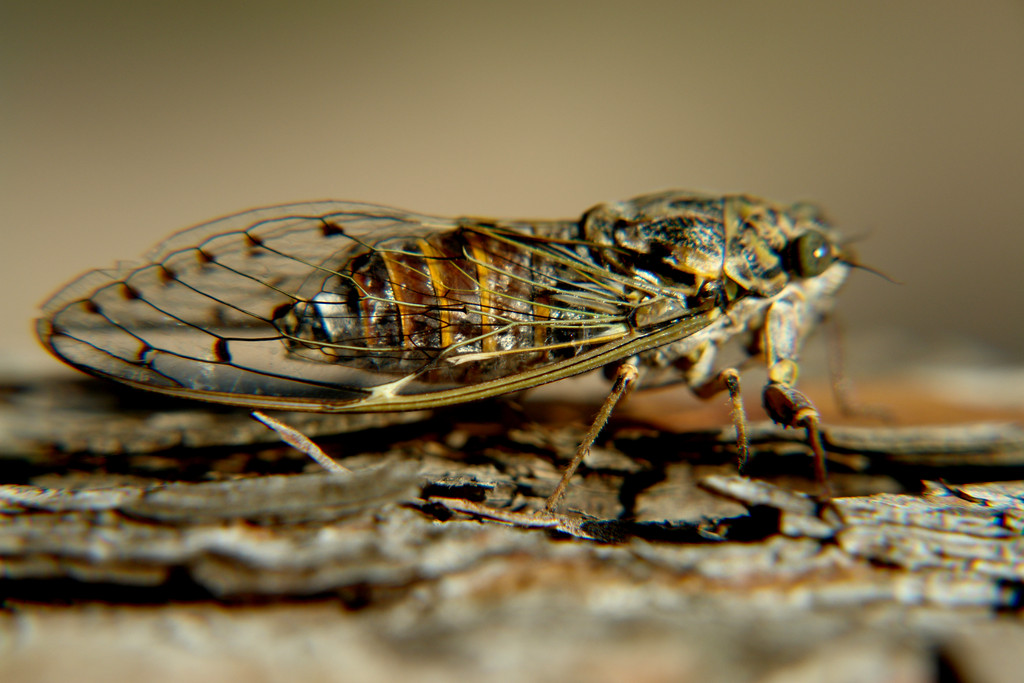 Olivenöl
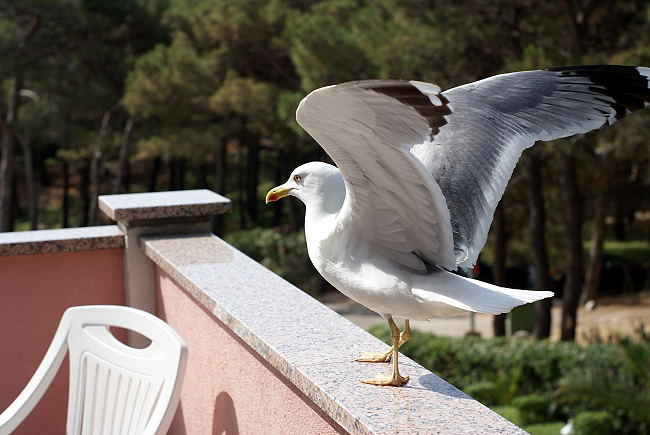 Zikade
Möwe
Rumänien
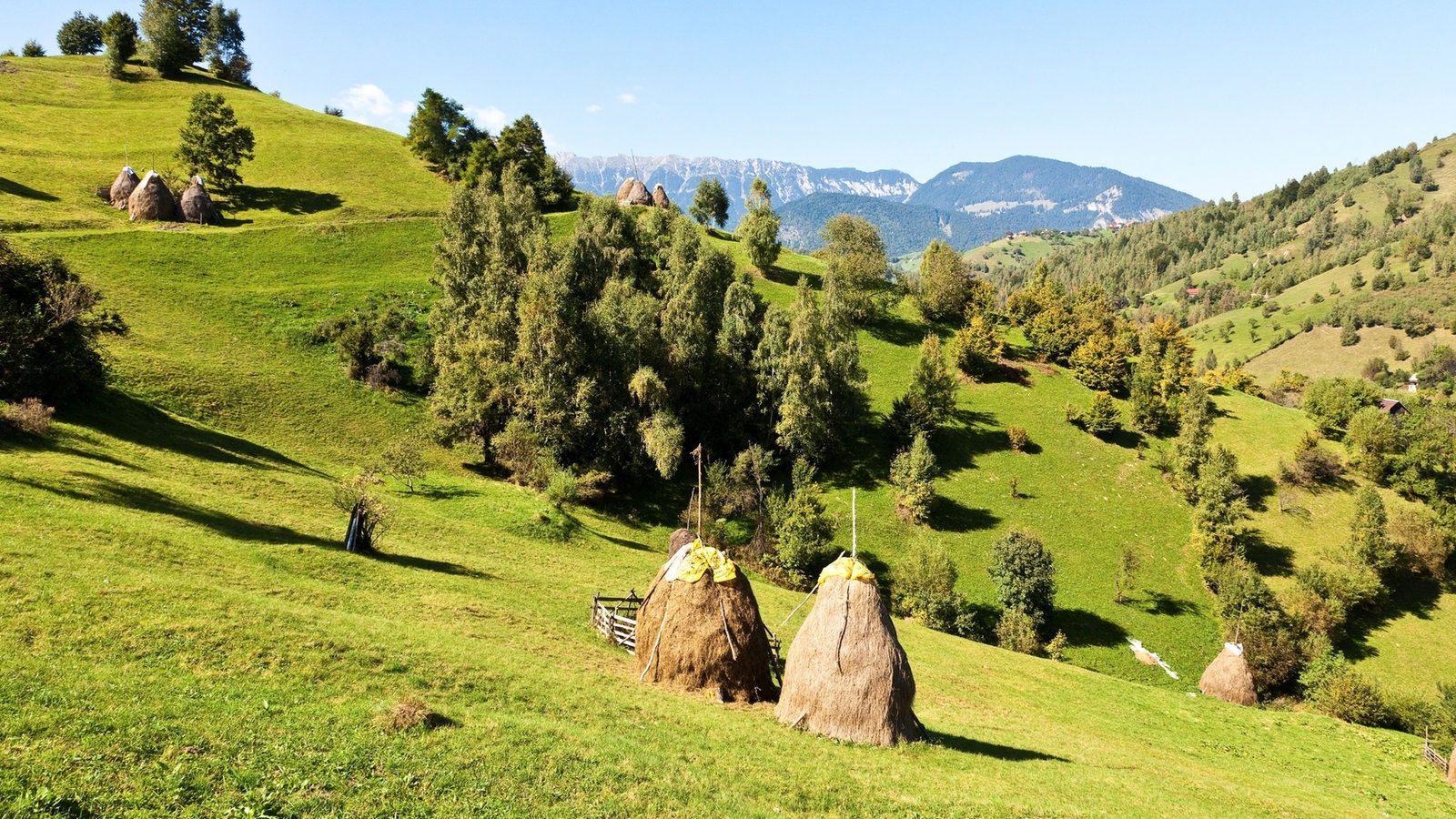 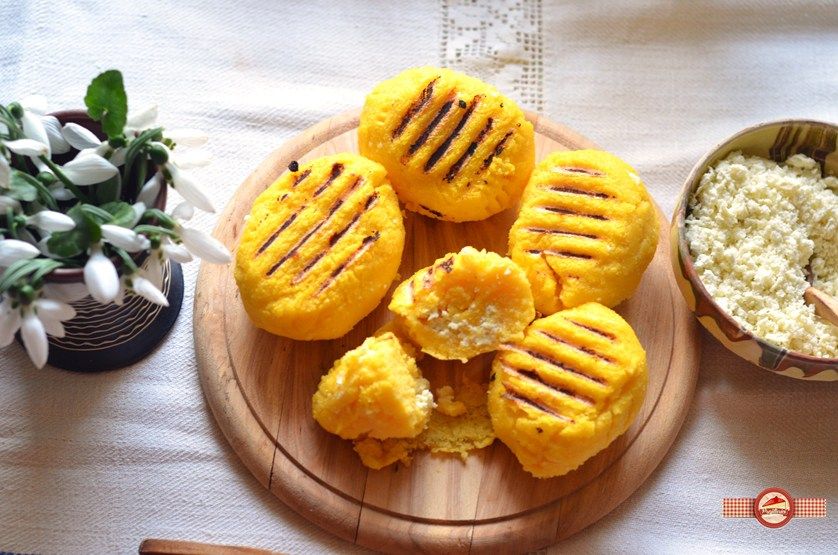 Bulz
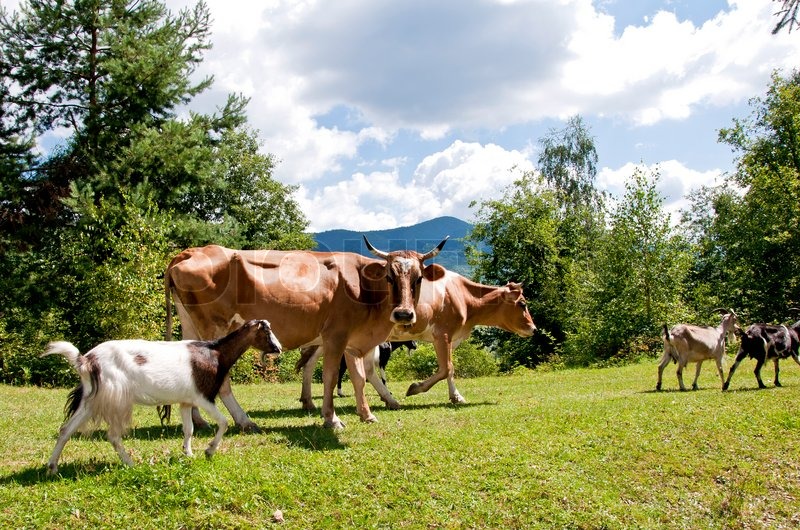 Rinder und Ziegen
Bosnien
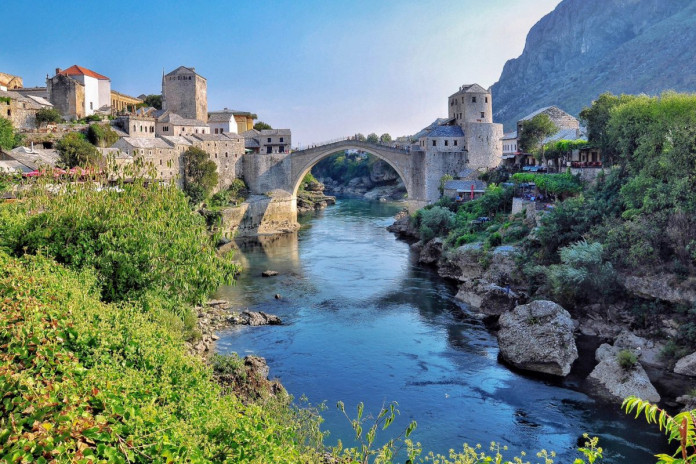 Brücke von Mostar
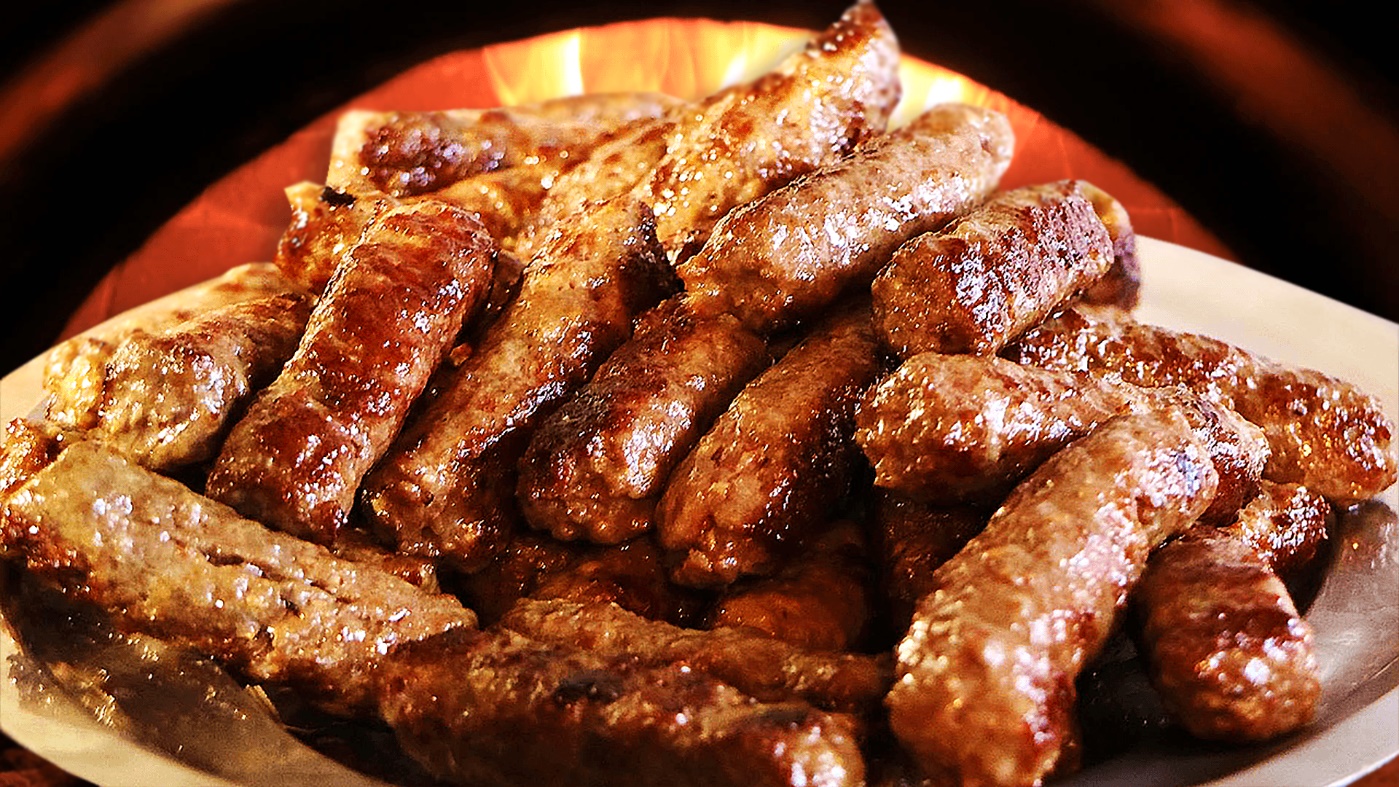 Cevapi
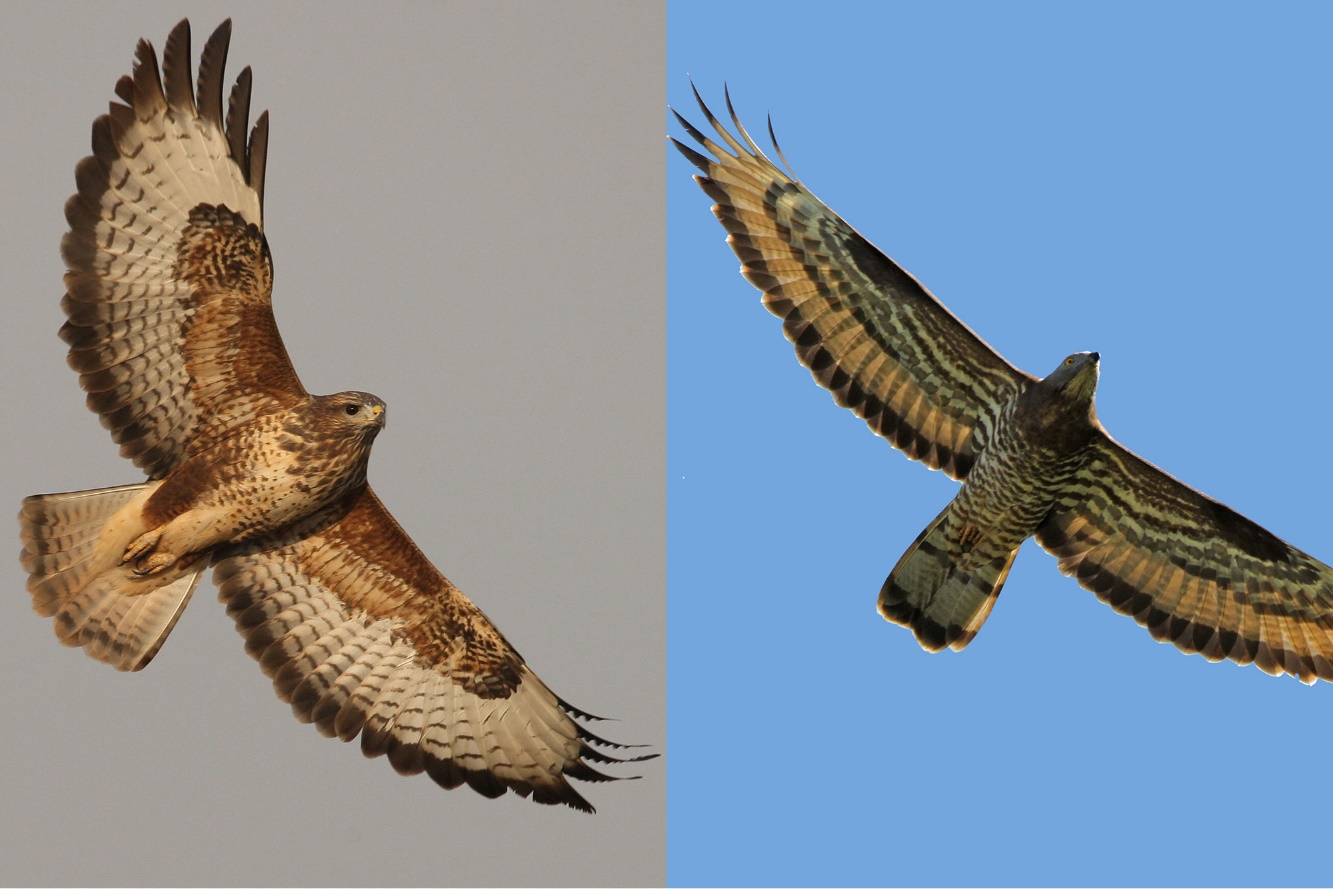 Greifvögel
Türkei
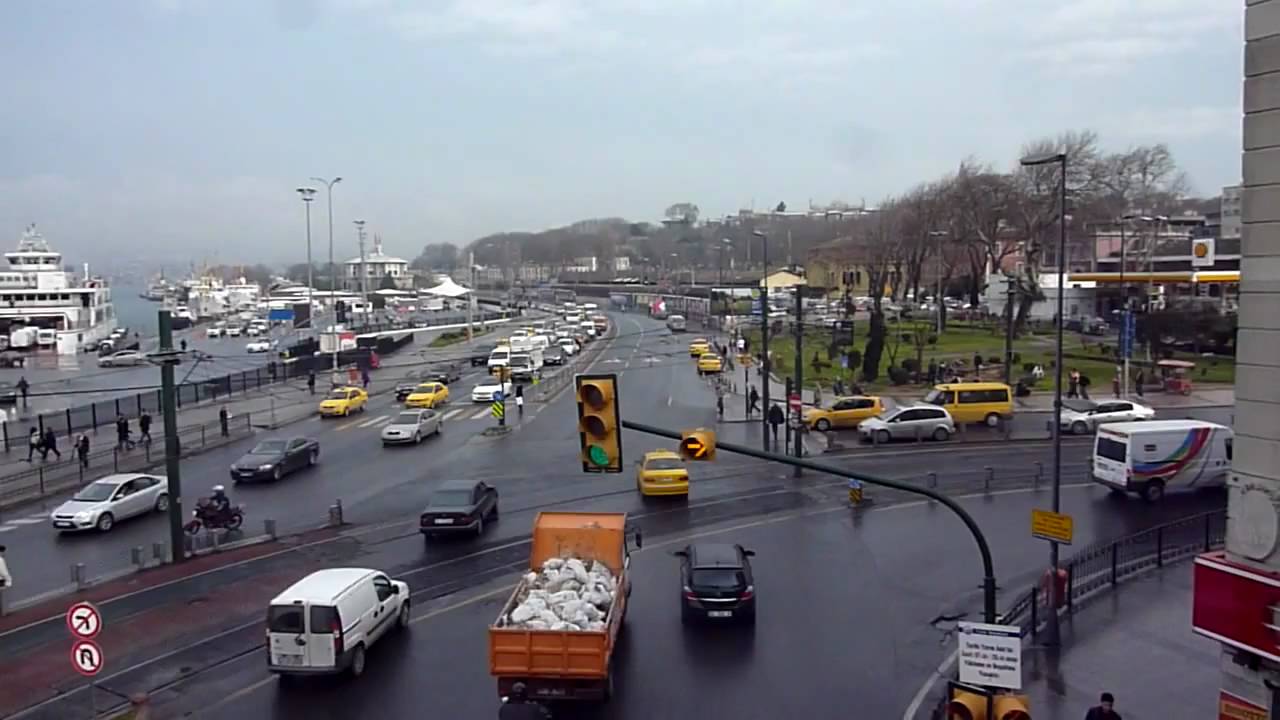 Istanbul
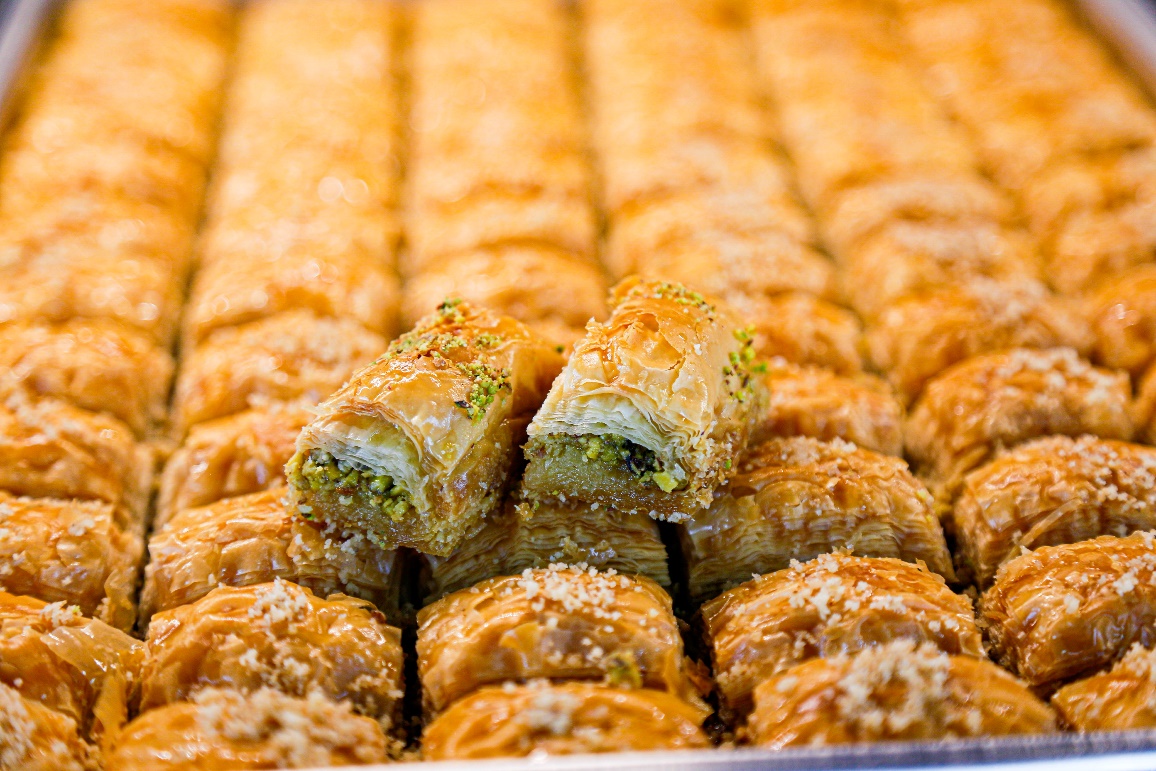 Baclava
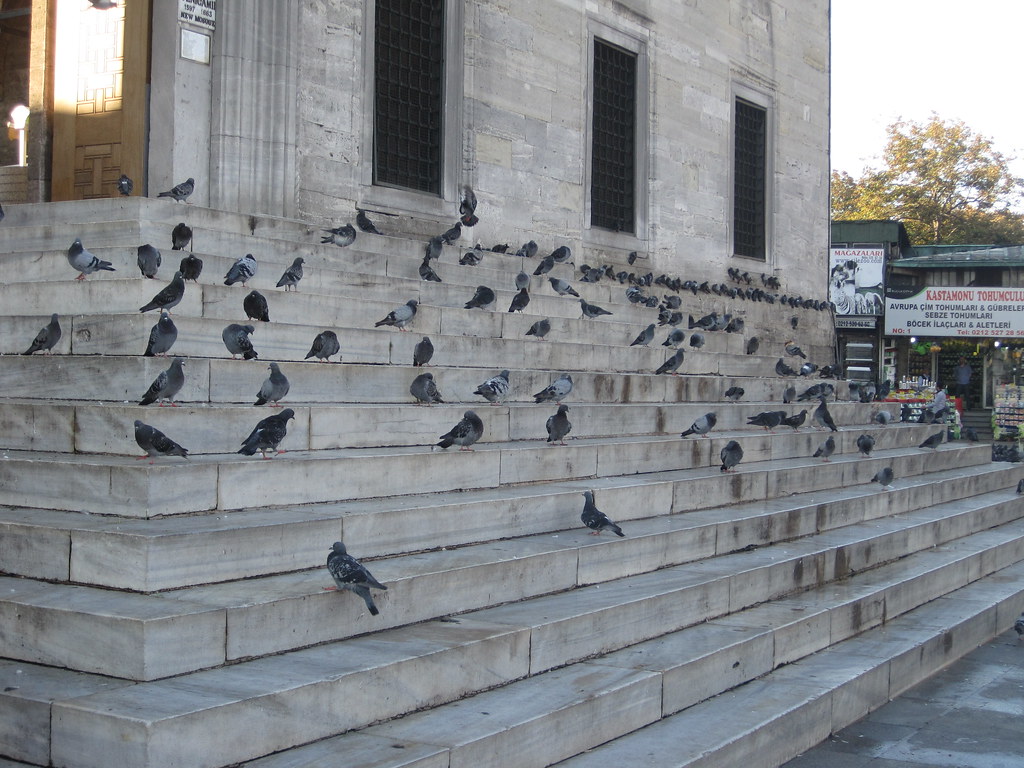 Tauben
Österreich
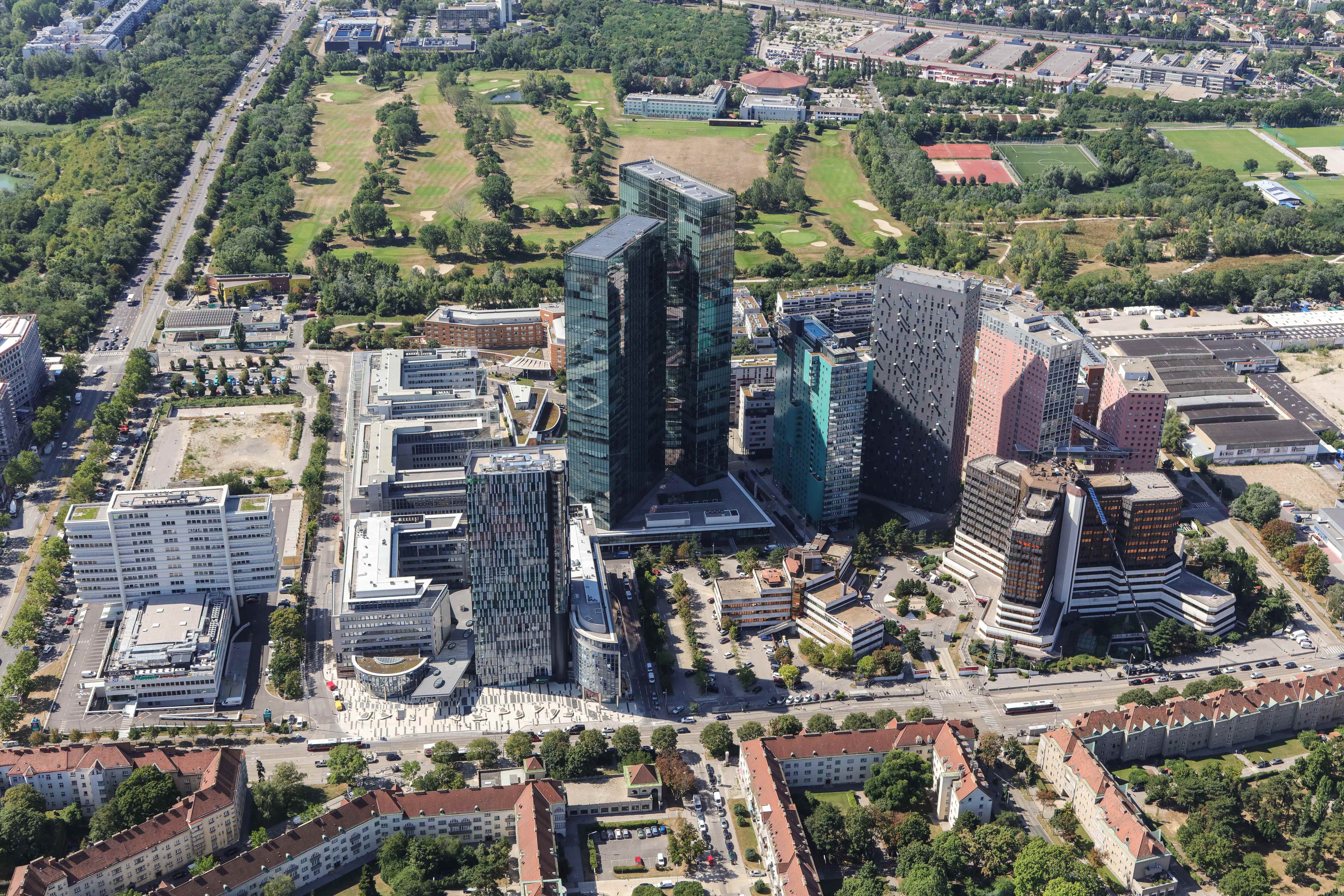 Wienerberg in Wien
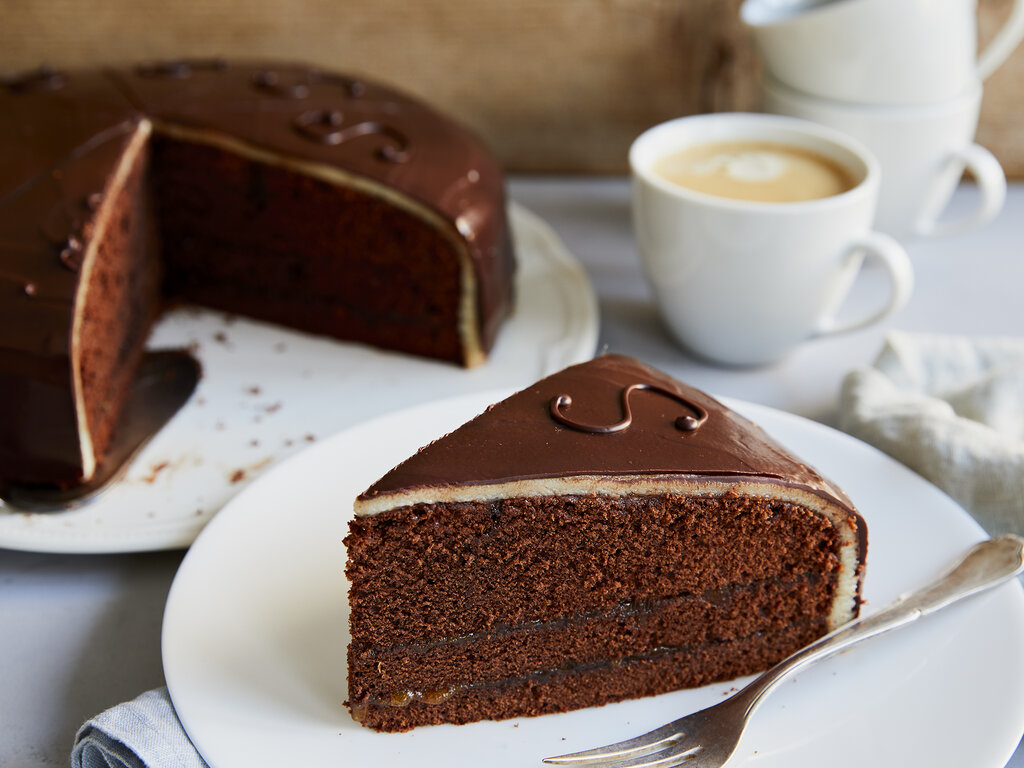 Sachertorte
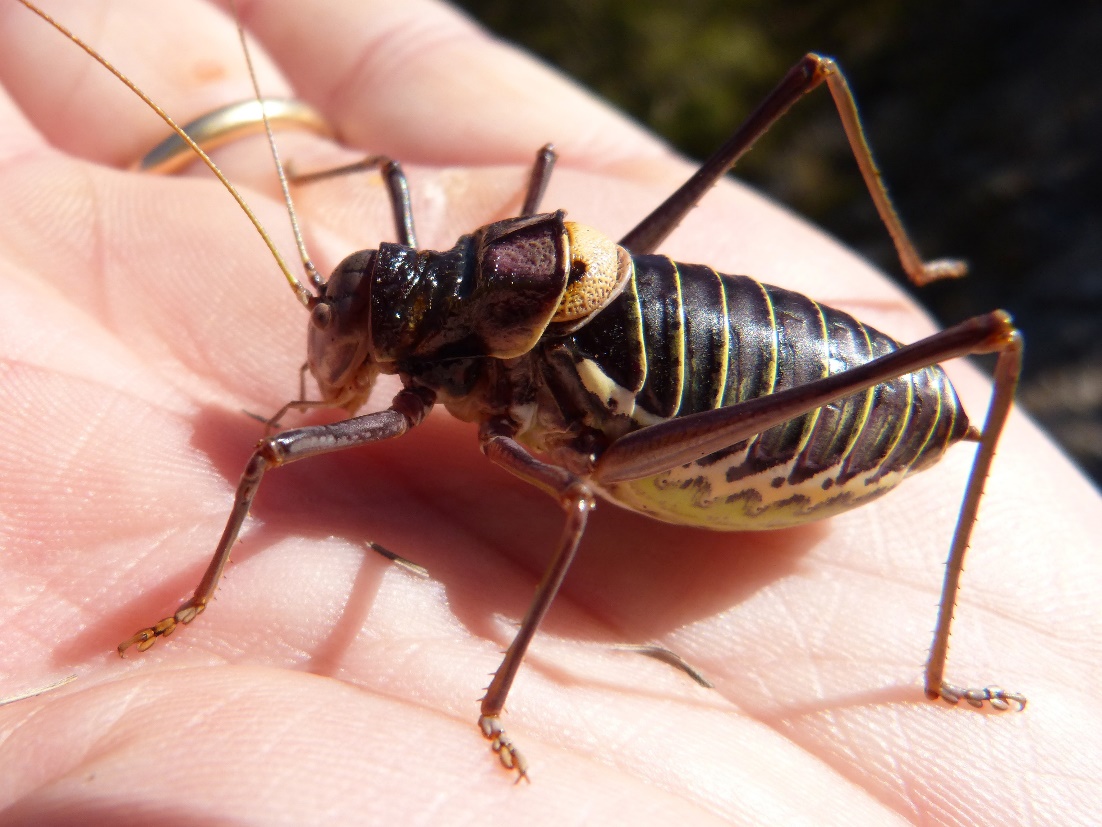 Grille